2019 жылдың 1 қарашасына
«Қаратал ауданының Бәйшегір ауылдық округі әкімінің аппараты» ММ
жергілікті бюджеттің атқарылуы 
«Азаматтық бюджет»
Қаратал  ауданының Бәйшегір ауылдық округі әкімінің аппаратының 2019 жылғы бюджетінің үлес салмақтары. Барлығы  – 17450 мың тенге
Бөлімді ұстап тұруға 17050  мың тенге 99,9%
Мемлекеттік органның 
күрделі шығыстарына 400 мың
теңге 0,10%
Қаратал ауданының Бәйшегір ауылдық округі акімінің аппаратының 2019-2021 жылдарда бөлінген бюджет қаржысы
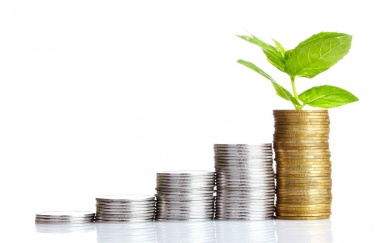 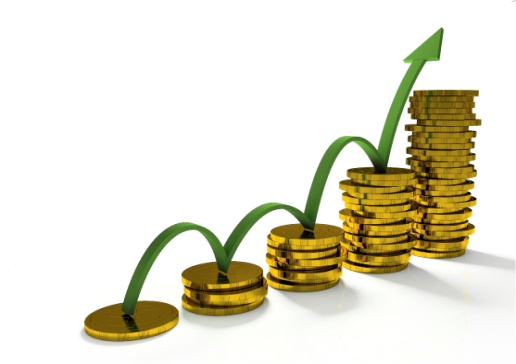